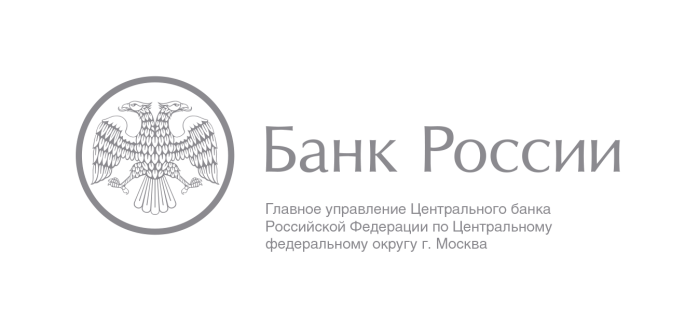 Главное управление Центрального банка 
Российской Федерации по Центральному 
федеральному округу
Отделение по Липецкой области
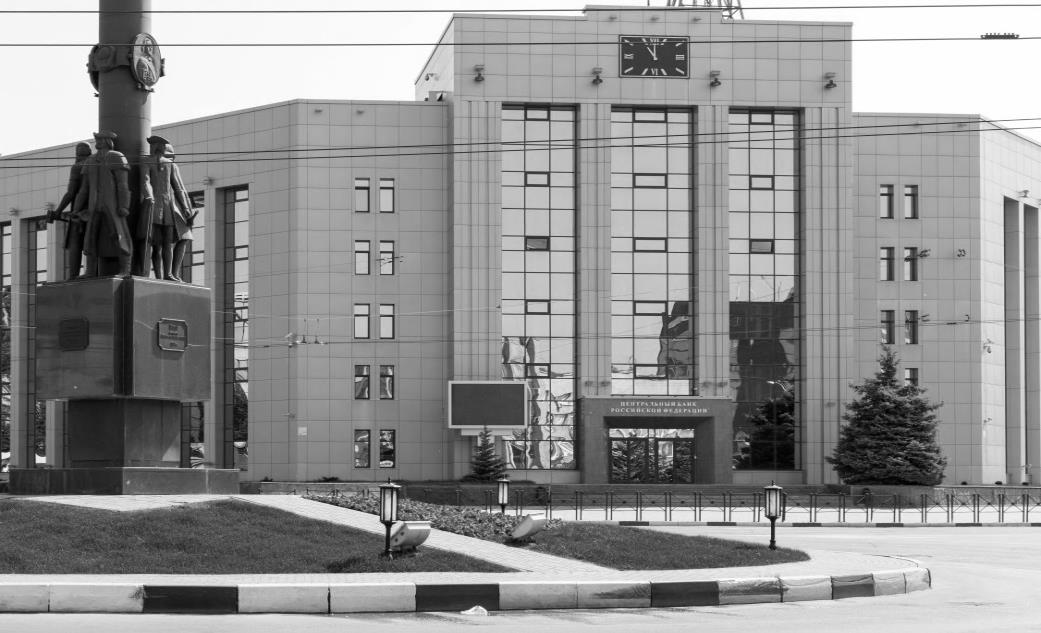 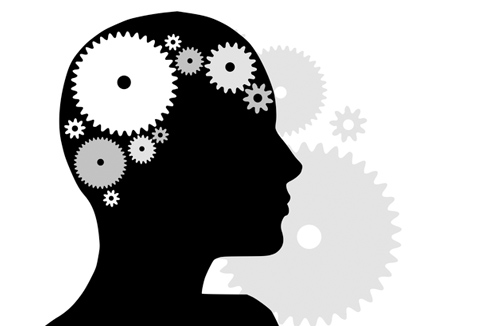 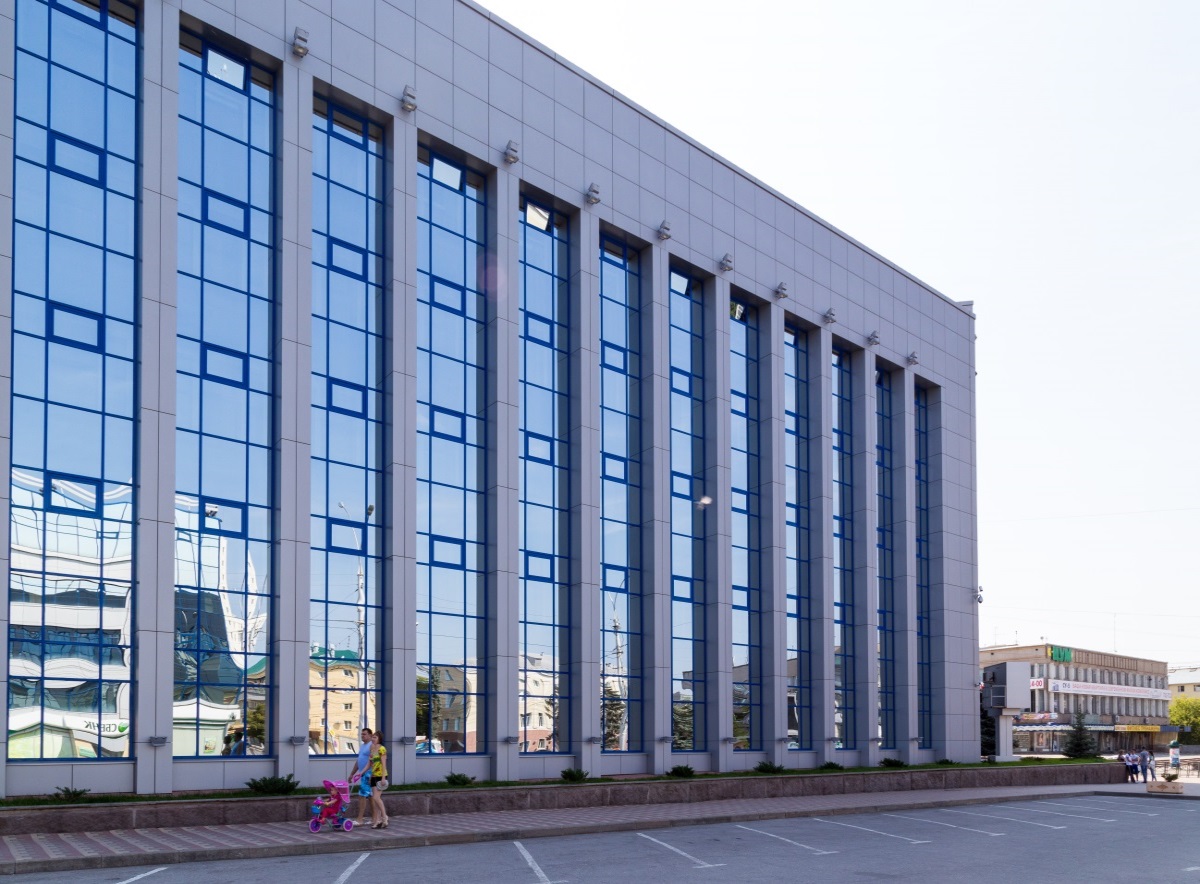 ВИДЫ КОРПОРАТИВНЫХ ОБЛИГАЦИЙ
Ведущий экономист экономического отдела
Ракитина И.С.
Облигации: классические, биржевые и коммерческие
2
И.С. Ракитина, (236) 16-21
21.12.2018